برامج تحقيق الرؤية 2030
2030أسس رؤية
1
3
2
وطن طموح بحكومة فاعلة ومواطنين مسؤولين
مجتمع حيوي 
بقيمه الراسخة وبيئته العامرة وبنائه المتين
اقتصاد مزدهر بفرصه المثمرة واستثماره المؤثر وتنافِّسيته الجذابة
2030برامج رؤية
برنامج تطوير القطاع المالي
برنامج تطوير الصناعات الوطنية والخدمات المساندة
يعنى بتحسين الجوانب المالية والاستثمارية، وزيادة كفاءة الإنفاق والإيراد
يهـــدف إلـــى تحويـــل المملكة إلى قـــوة صناعيـــة رائدة ومنصة لوجســـتية دوليـــة في عدد مـــن المجالات الواعدة
برنامج التحول الوطني
يهدف إلى تحقيق التميز في الأداء الحكومي والارتقاء بمستوى الخدمات المعيشية
4
3
برنامج التخصيص
5
برنامج تعزيز الشخصية الوطنية
يعنى بتعزيز دور القطاع الخاص في تقديم الخدمات
يعنى ببناء منظومة قيم ترتبط بإرث الوطن وتاريخه ومبادئه.
6
2
برنامج جودة الحياة
برنامج خدمة ضيوف الرحمن
يعنى بتحسين نمط حياة الفرد والأسرة، وبناء مجتمع ينعم بحياة متوازنة
لزيادة خدمات حجاج
 بيت الله الحرام
 والمسجد النبوي، وزوارهما، والعناية بالتاريخ الإسلامي
1
7
تجدنا  في جوجل
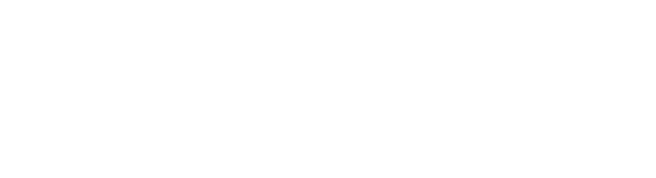 4
أهداف مشروع نيوم
3
وتقديم ما يحلـــم بـــه المواطنـــون مســـتقبلا مـــن تنميـــة الإنســـان،وتوفيـــر مســـتقبل آمـــن للشـــباب
2
جذب رؤوس الأموال والاســـتثمارت العالمية إليه
1
1
جمـــع أفضـــل العقول البشـــرية
تنويــــع الاقتصـــاد فـــي المملكـــة  العربيـــة الســـعودية، والاعتمـــاد علـــى مصـــادر الطاقـــة المتجـــددة
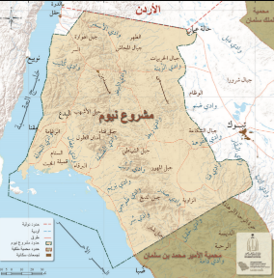 مشروع نيوم
مشروع استثماري من أكبر المشروعاتً طموحـــا 
يقـــع شـــمال غـــرب المملكة العربيـــة الســـعودية
اســـم (نيـــوم) هو مجمـــوع كلمتيـــن، همـــا: (جديـــد) و (مســـتقبل) وتعنـــي المســـتقبل الجديد
مشروع نيوم
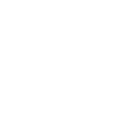 1
يتخيل الطلبة ماذا سيكون عليه الوطن بعد تحقيق رؤية 2030من خلال الأسئلة الآتية:
نشاط
1
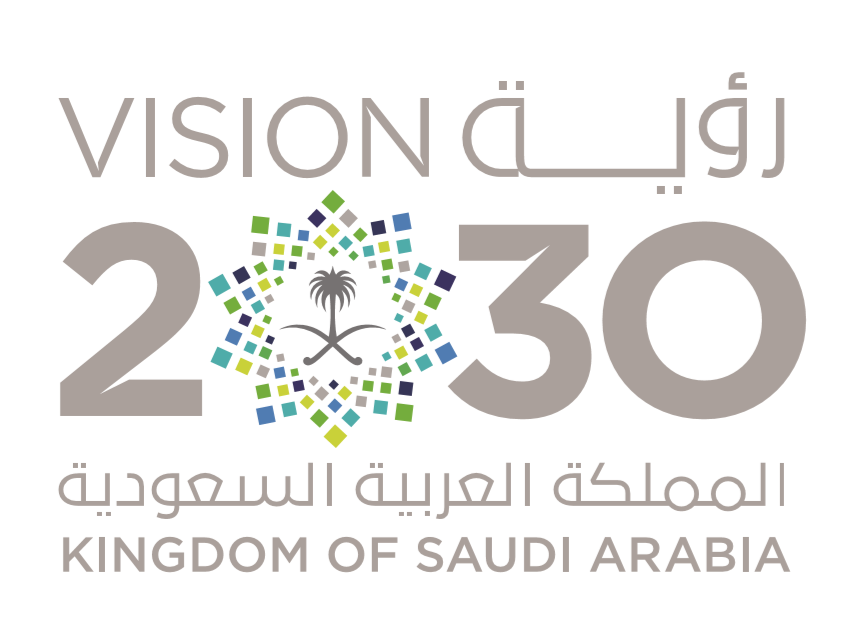 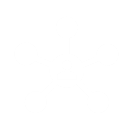 أ
كيف سيعيش الناس؟ وفي أي نوع من البيوت؟
سؤال
جواب
مستوى معيشي راقي ،بناء البيوت بالاعتماد على الروبوتات و الطابعات ثلاثية الأبعاد الضخمة
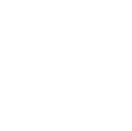 ب
رؤية المملكة 2030
ما التقنيات التي يَتَوَّقُع أن يستعملها الطلبة في دراستهم ً مستقبلا؟
سؤال
جواب
التقنيات الرقمية
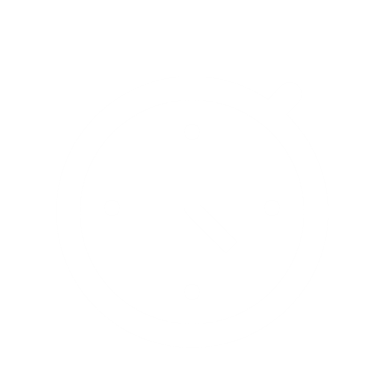 2
أكمل الجدول الزمني للأحداث التي يمكن توقُعها في المستقبل:
نشاط
2025
2040
2050
2030
2020
أحداث الوطن
أحداث الوطن
أحداث الوطن
أحداث الوطن
أحداث الوطن
.................................
..............................
..............................
..............................
..............................
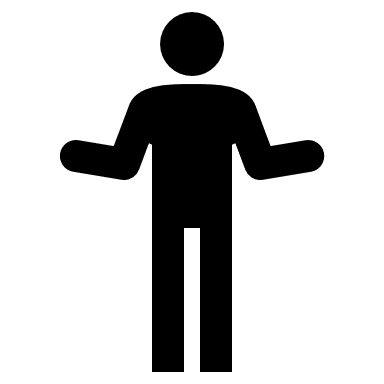 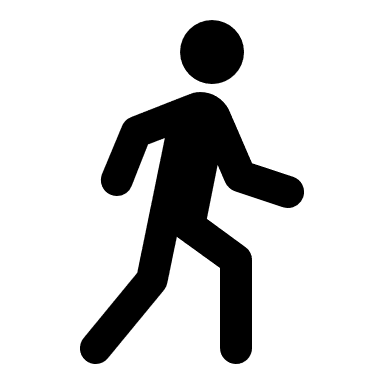 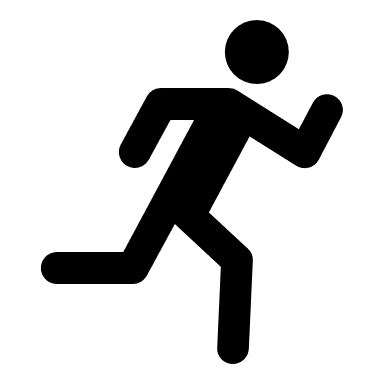 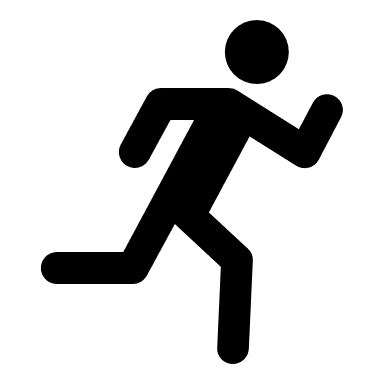 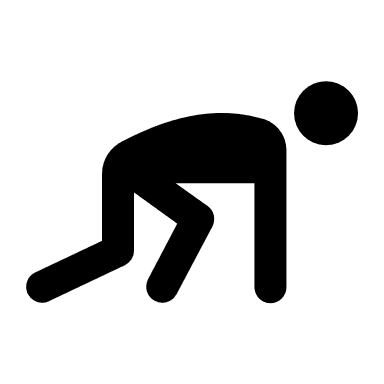 الجدول الزمني للأحداث التي يمكن توقُعها في المستقبل:
2025
2040
2050
2030
2020
أحداث الوطن
أحداث الوطن
أحداث الوطن
أحداث الوطن
أحداث الوطن
العمل في مشروع الفدية
افتتاح المرحلة الأولى لمشروع نيوم
الانتهاء من مشروع جدة داون تاون
الاعتماد على الطاقة الشمسية
أكبر الاقتصادات العالمية
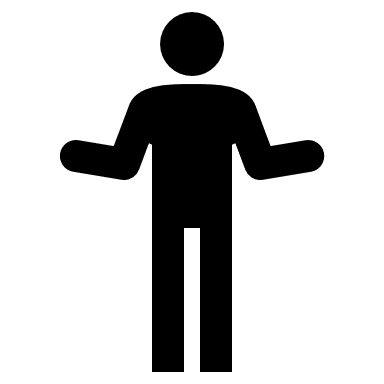 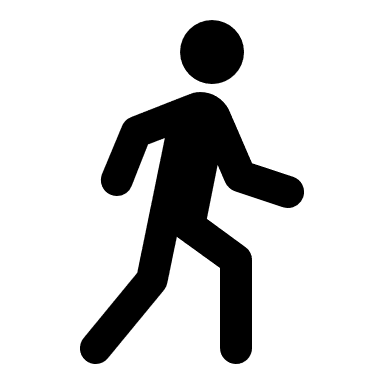 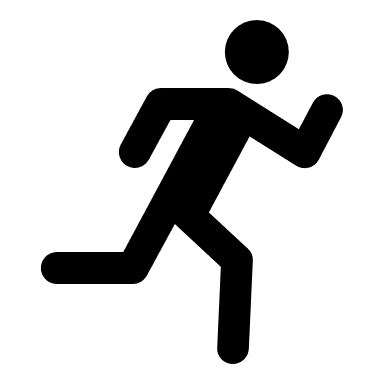 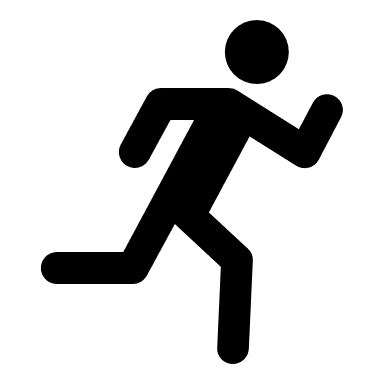 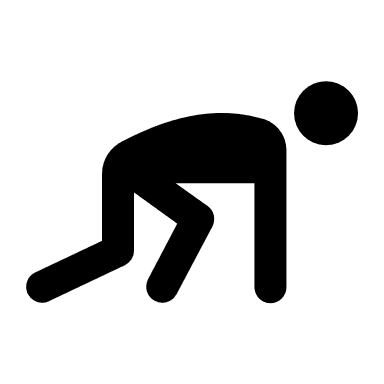 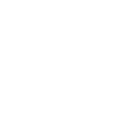 3
ما مواهبك ومهاراتك التي تريد أن تطورها لخدمة وطنك مستقبلا؟
نشاط
1
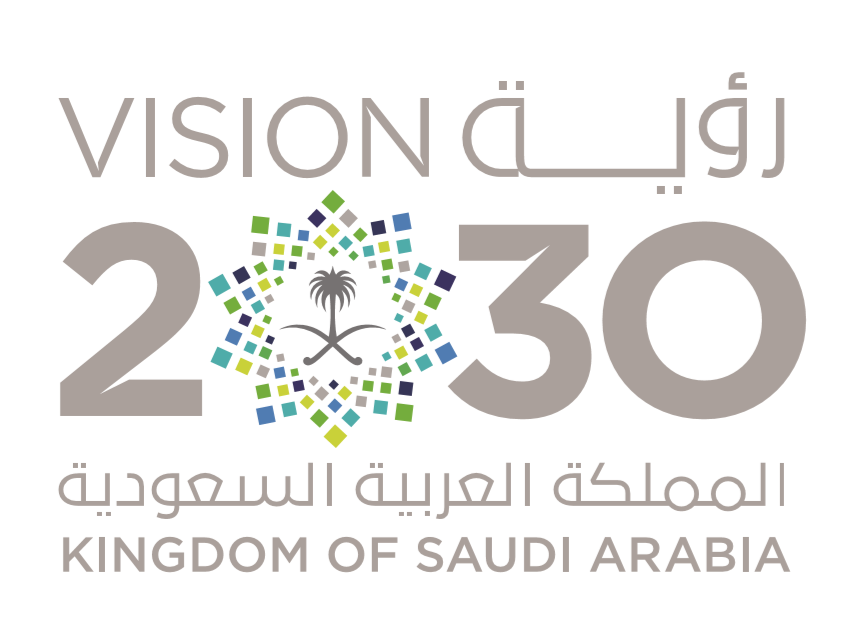 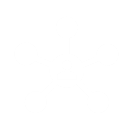 بماذا تحلم أن يكون وطنك وتتمنى أن يتحقق له؟
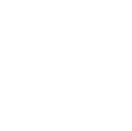 رؤية المملكة 2030
هل لديك الطموح أن تكون إنسانا ً عظيما ً في هذا الوطن مستقبلا؟ وكيف؟
انتهى الدرس